GTAW
Gas Tungsten Arc Welding
 (a.K.A. “TIG”)
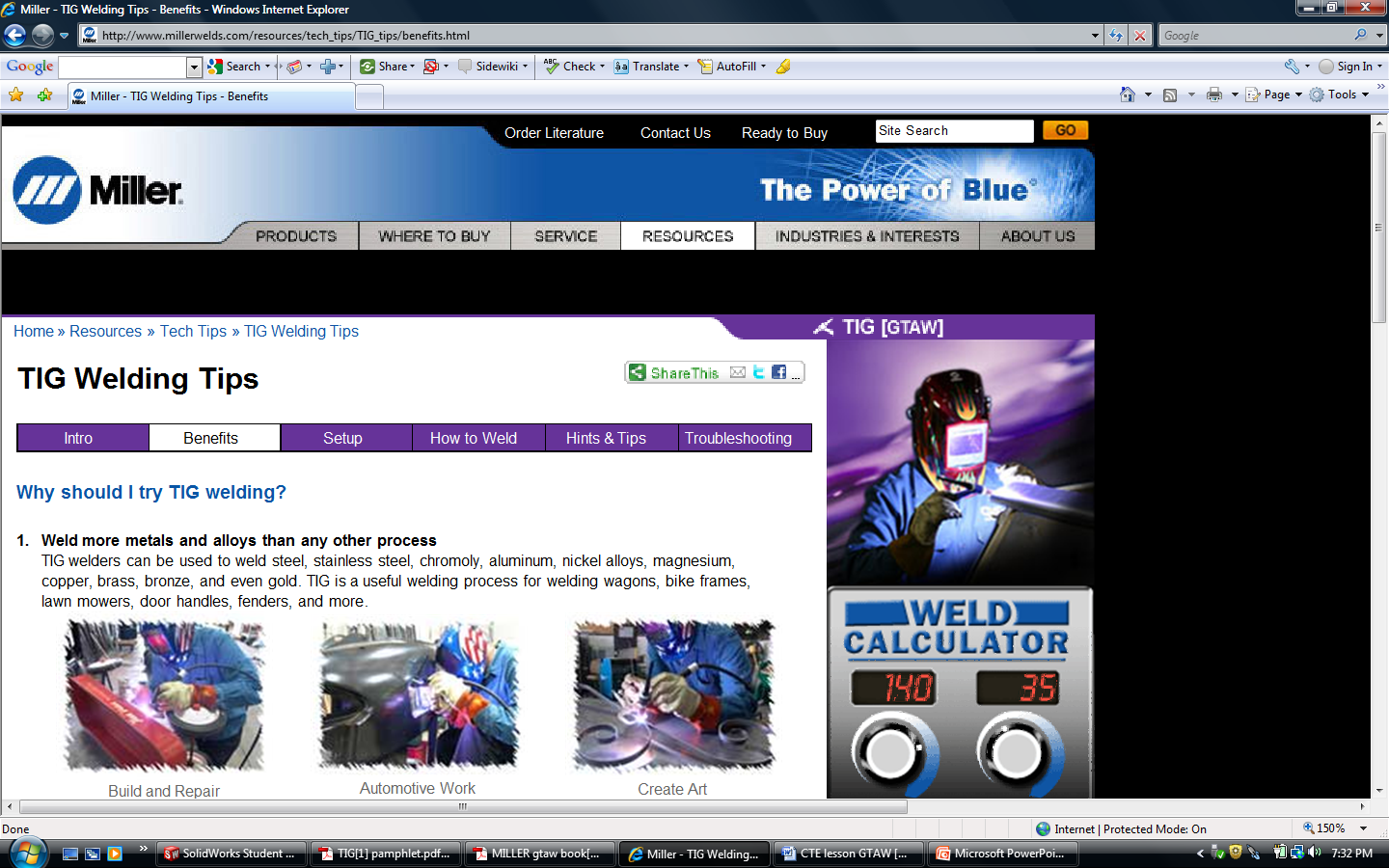 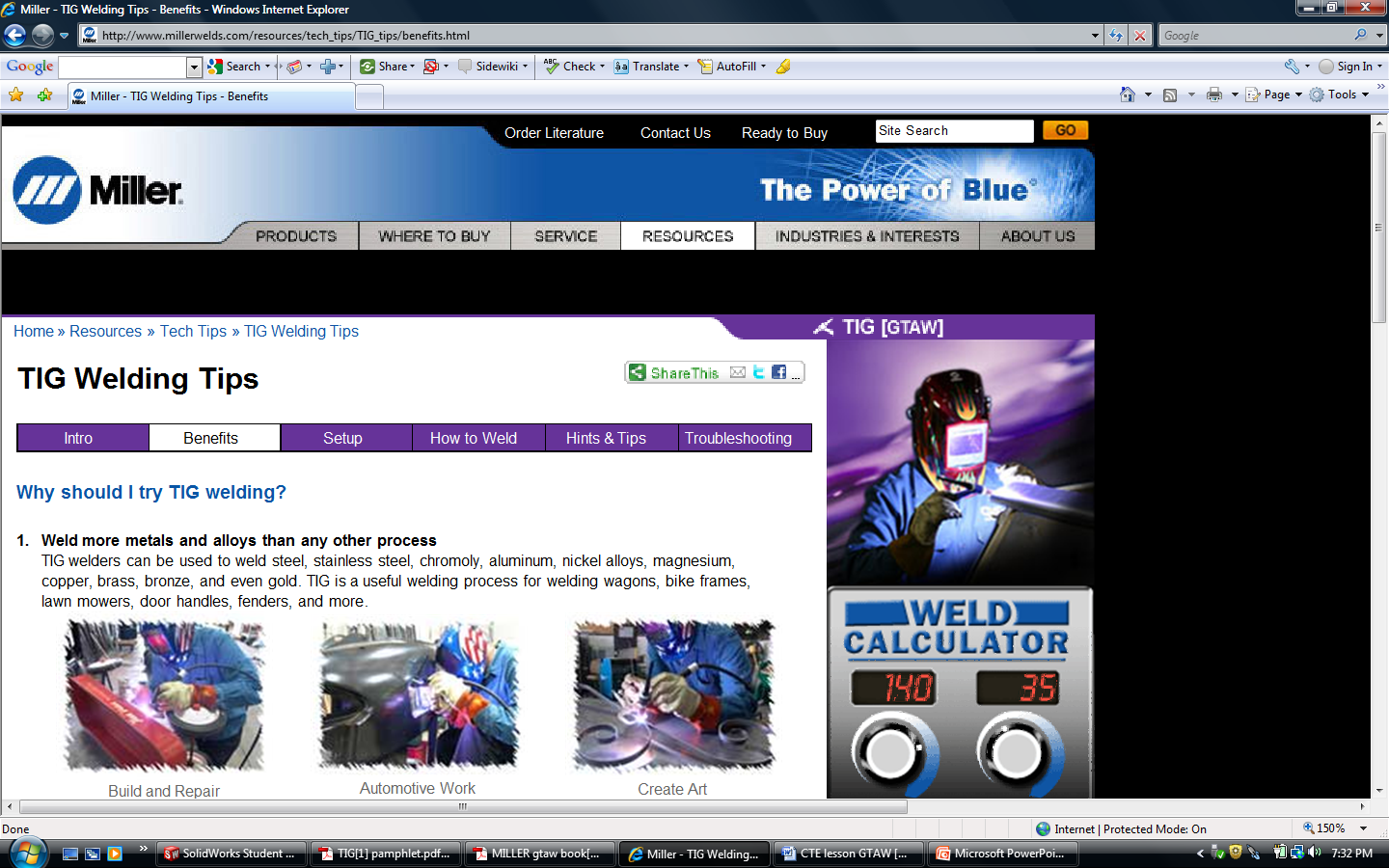 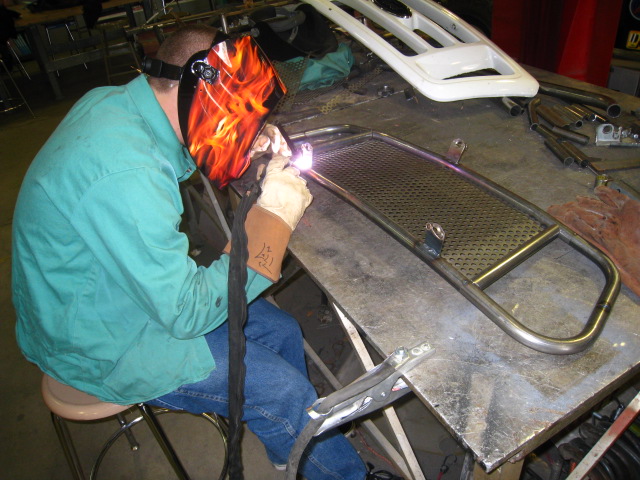 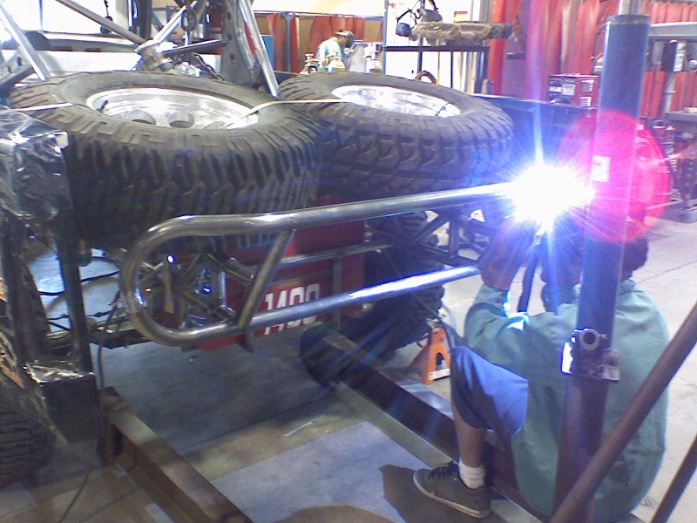 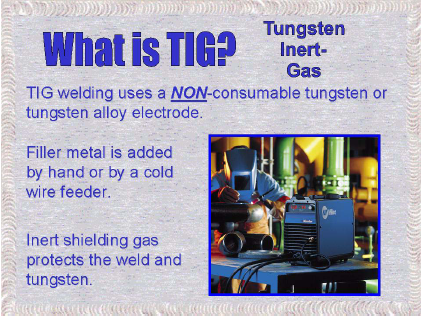 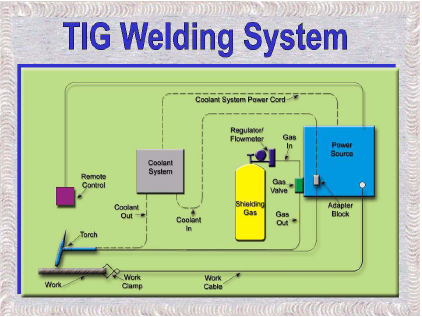 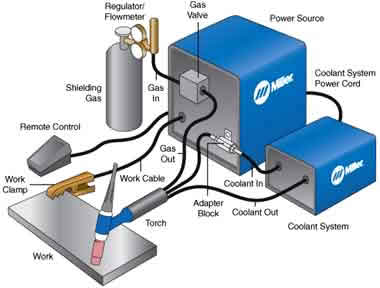 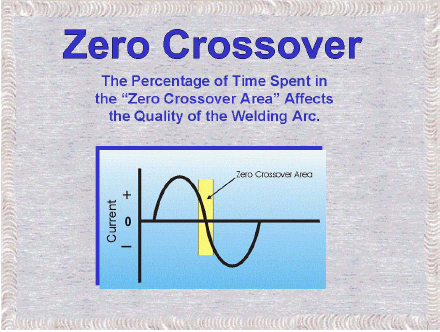 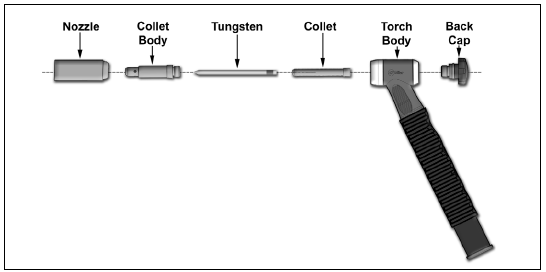 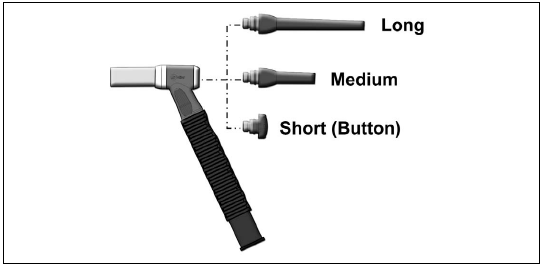 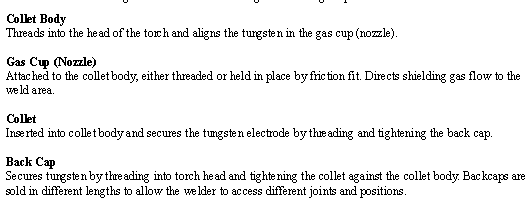 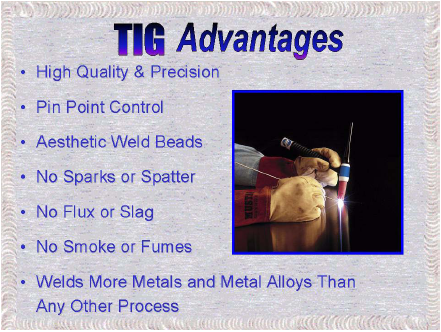 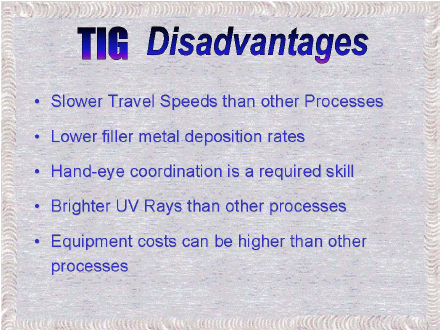 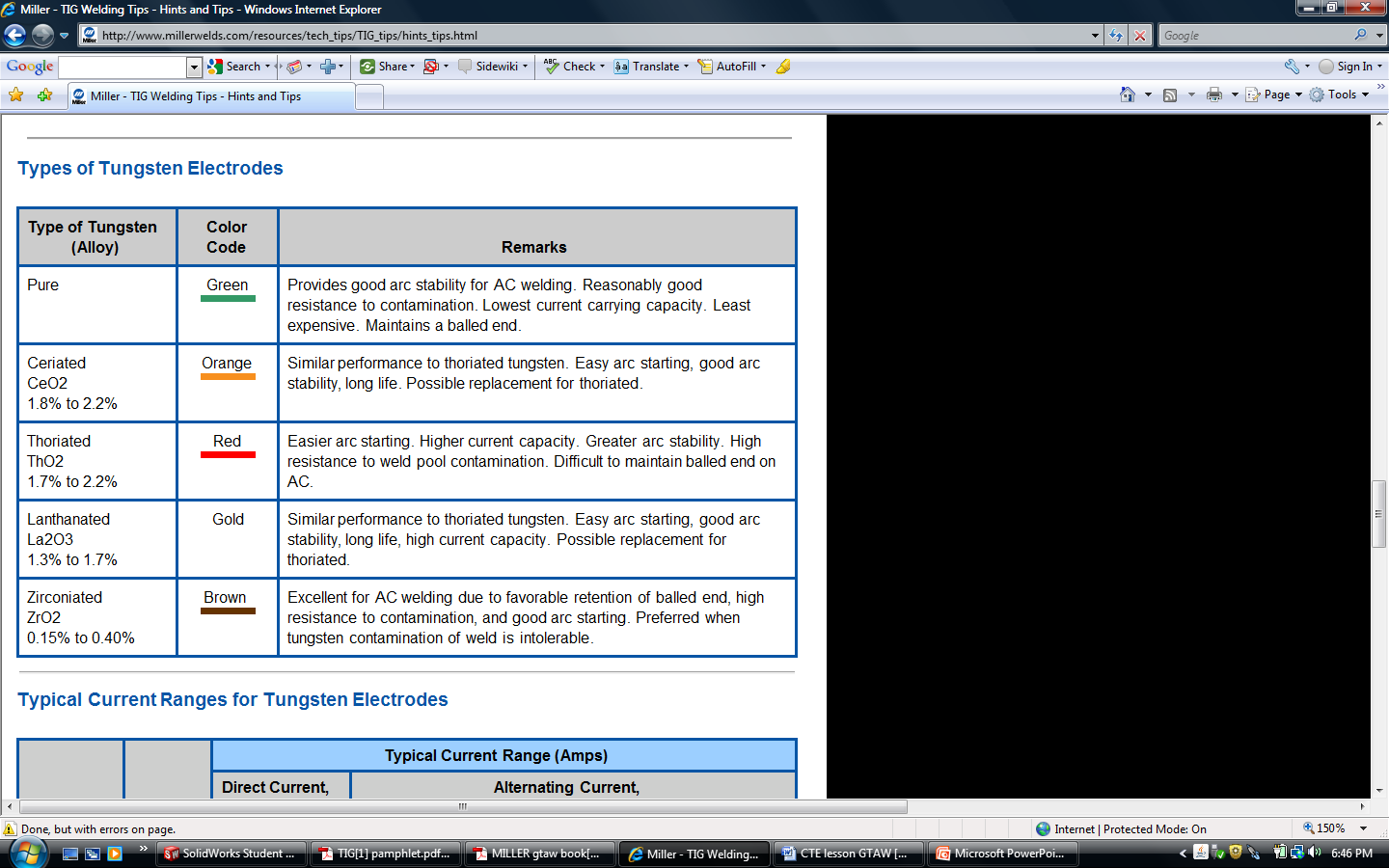 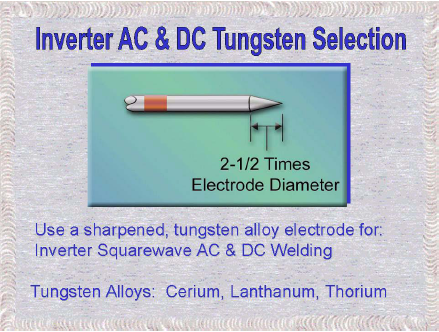 For steel and
 stainless Steel
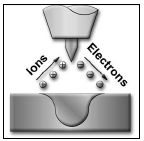 Preparing a tungsten for DC Welding
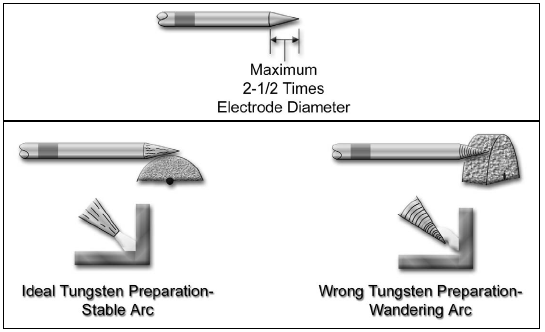 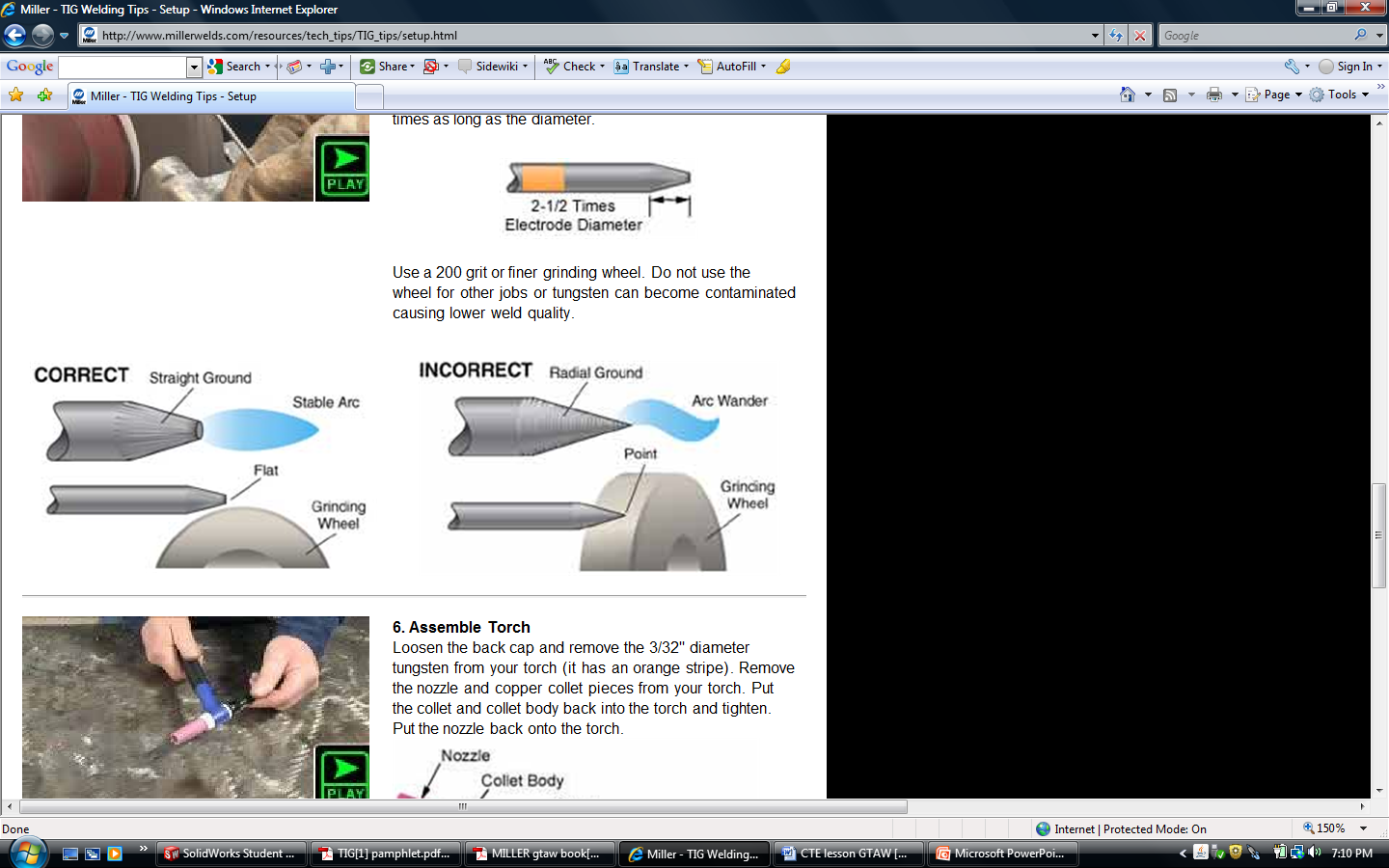 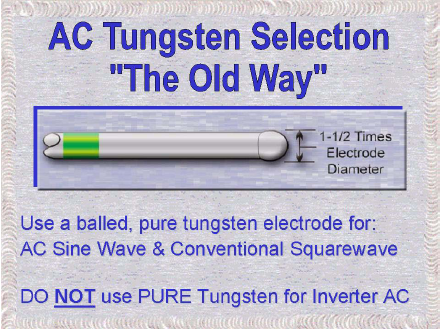 For
 aluminum
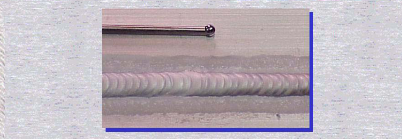 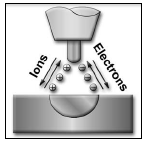 Preparing a tungsten for ac Welding
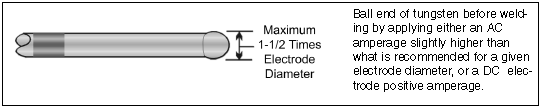 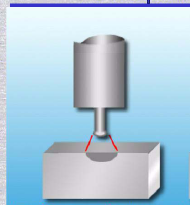 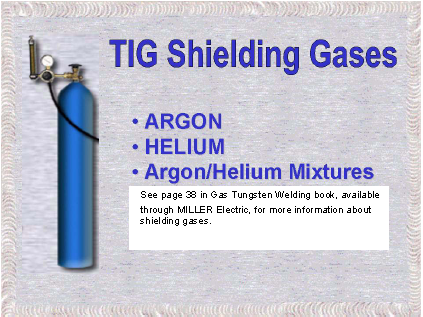 -Argon
-Helium
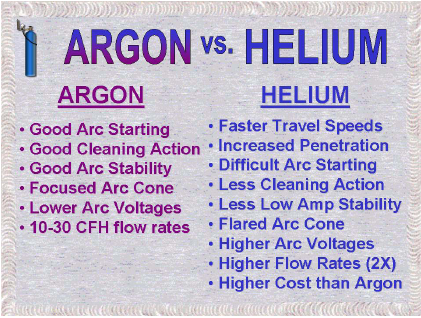